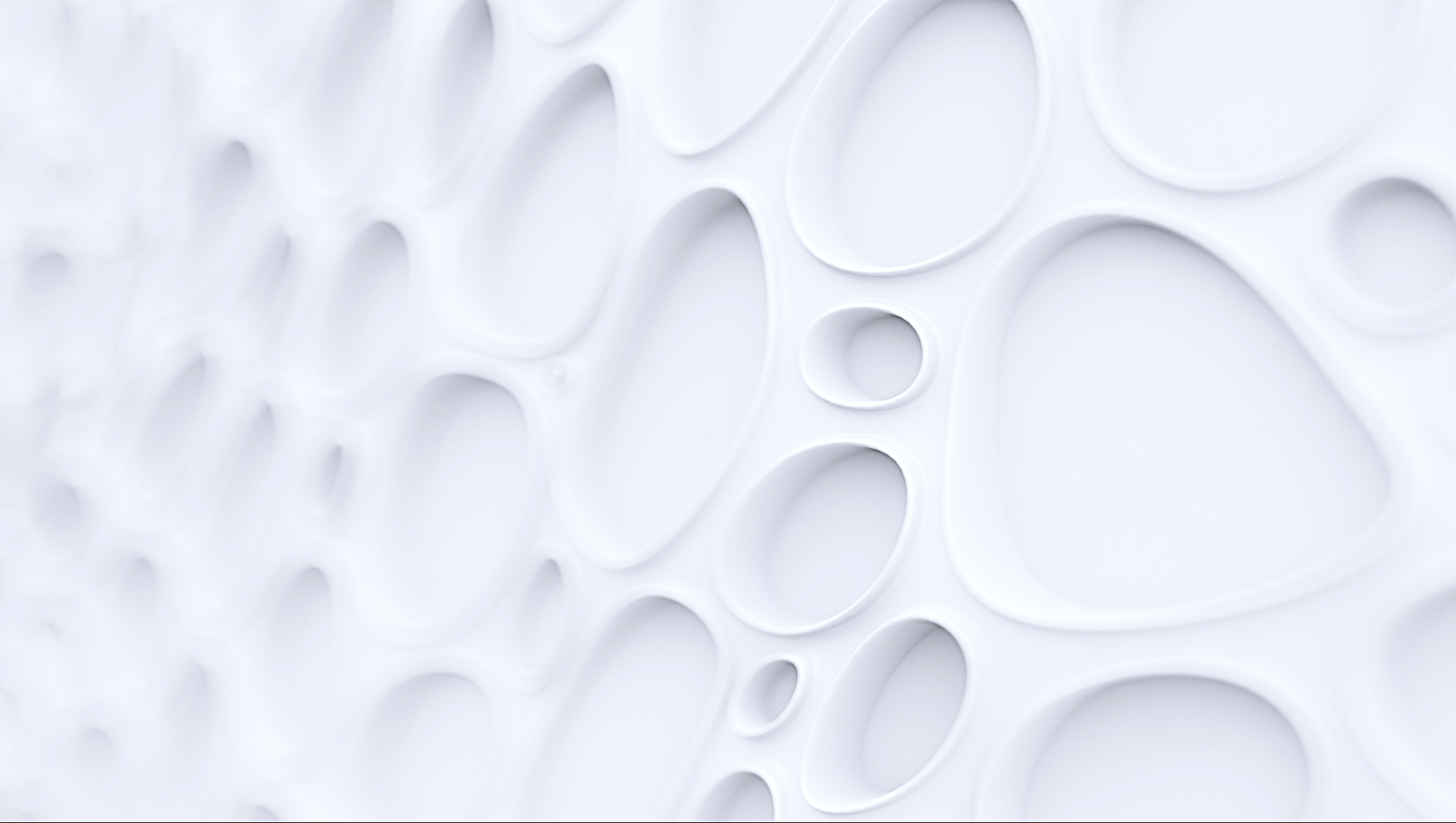 Plantilla de diagrama de causa-efecto con círculos para PowerPoint
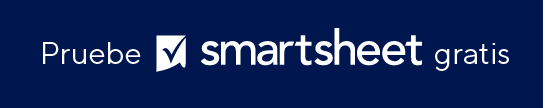 Cuándo se debe usar esta plantilla: Esta plantilla de causa-efecto es ideal para sesiones y presentaciones interactivas destinadas a identificar y debatir las causas de origen de los desafíos que enfrentan los negocios. Úsela en talleres orientados a mejorar las operaciones del negocio o para ayudar a los equipos a asignar de forma colaborativa los diversos factores que contribuyen a un problema en particular durante la planificación o la revisión de proyectos.
  
Funciones notables de la plantilla: Esta plantilla reemplaza las “espinas” lineales tradicionales de un diagrama de causa-efecto con círculos interconectados, lo que simplifica los datos complejos en un formato visual accesible. Los círculos actúan como puntos focales que atraen la atención hacia la información clave. Con cada círculo, es posible resumir de forma concisa una idea a fin de crear una representación visual limpia y organizada de las causas potenciales.
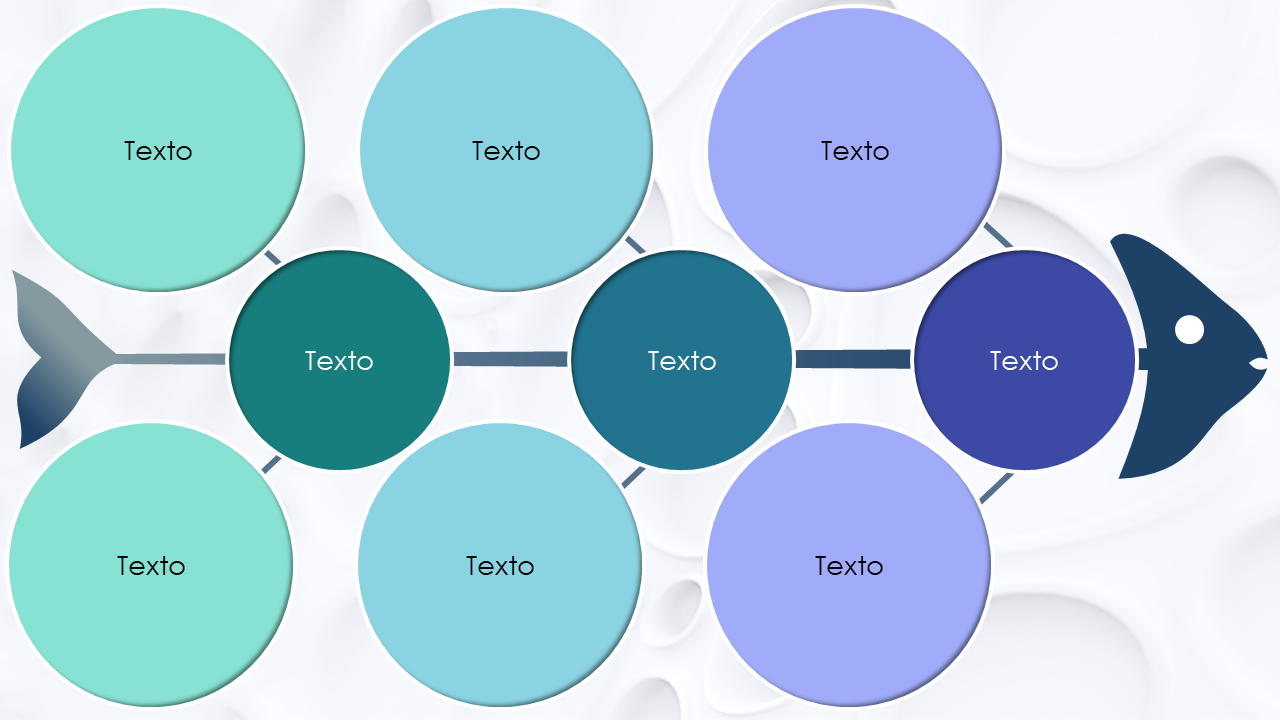 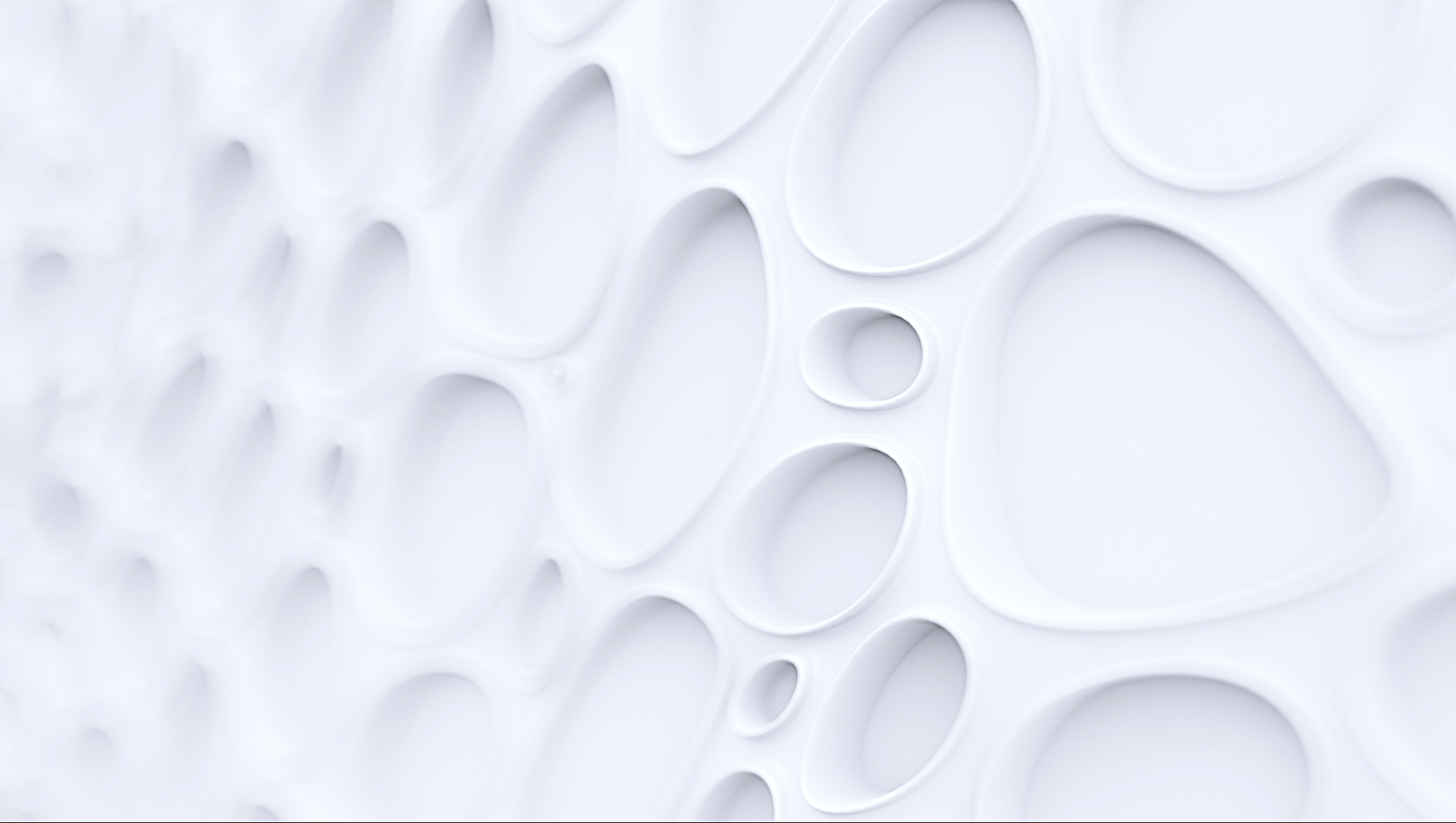 Texto
Texto
Texto
Texto
Texto
Texto
Texto
Texto
Texto